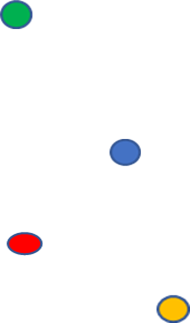 KNIGHTSWOOD 
SECONDARY 
SCHOOL
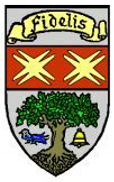 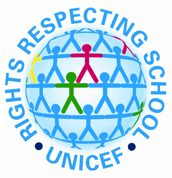 SENIOR PHASE 
STUDY SKILLS EVENT
Mrs Gray – Pastoral Care for Tiree House
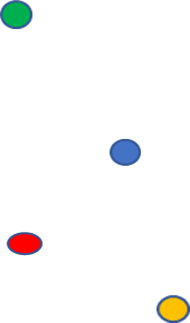 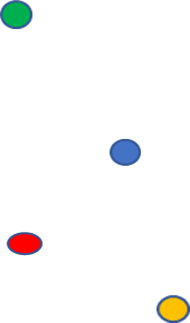 BRONZE LEVEL LGBTQ+ CHARTER SCHOOL
BRONZE ACCREDITED RIGHTS RESPECTING SCHOOL
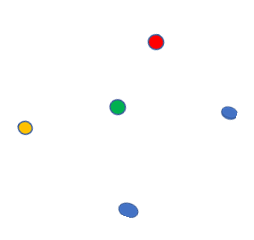 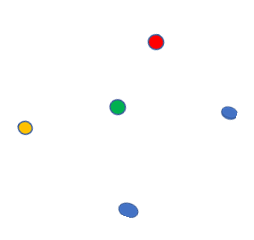 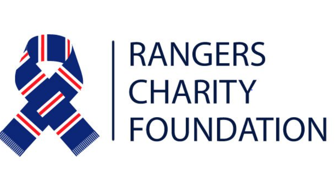 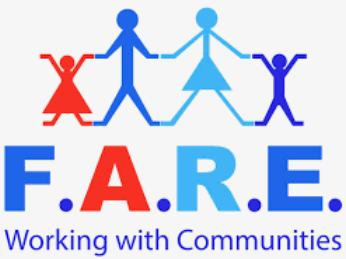 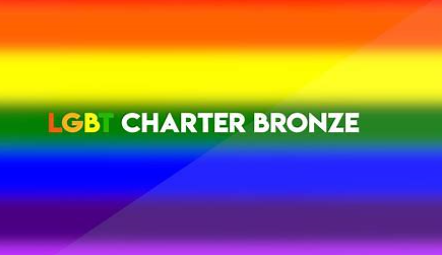 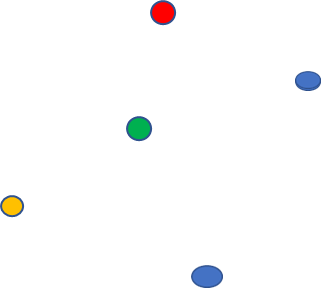 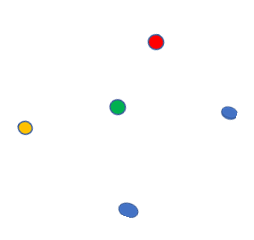 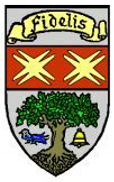 KNIGHTSWOOD 
SECONDARY 
SCHOOL
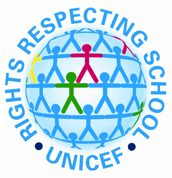 iPads
Using every period, in all subjects
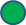 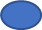 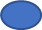 All class materials/homework will be posted on Teams
Please ensure that pupils are bringing iPads to school
each day and iPads are charged.
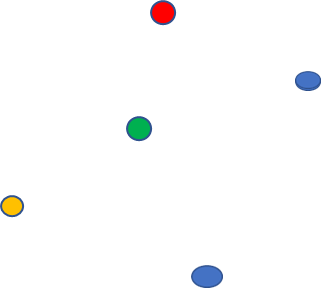 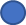 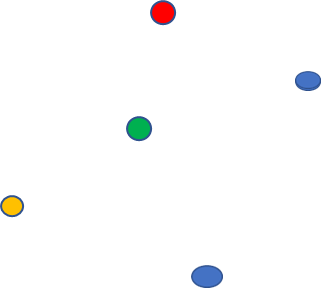 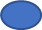 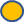 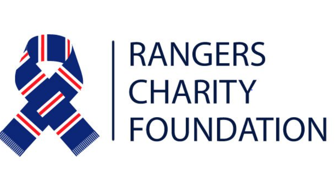 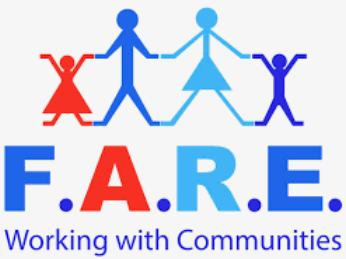 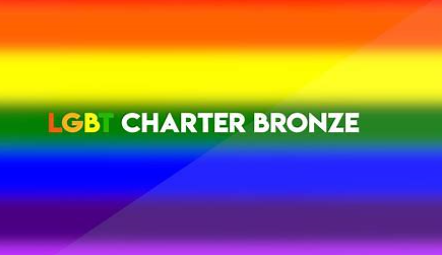 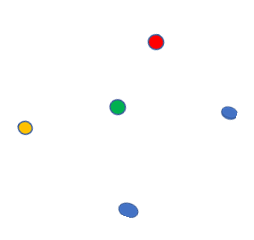 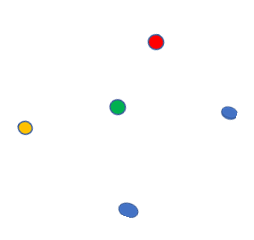 KNIGHTSWOOD 
SECONDARY 
SCHOOL
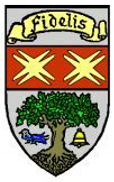 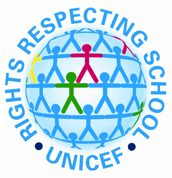 PSE Lessons – Study Skills
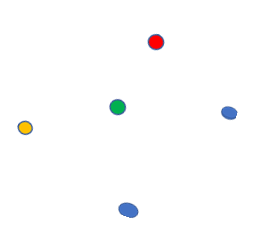 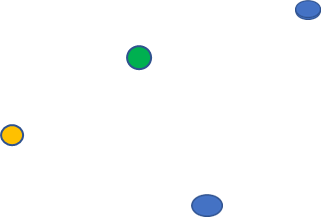 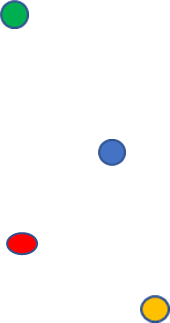 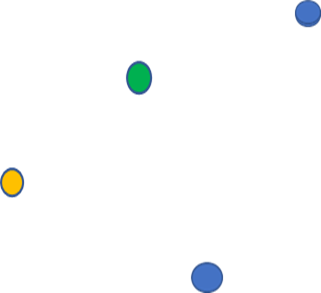 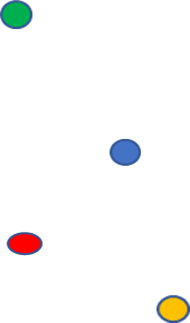 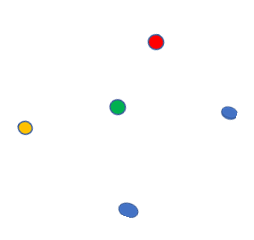 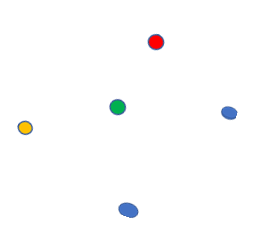 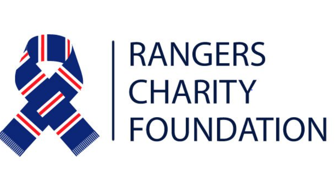 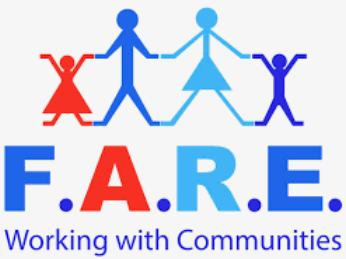 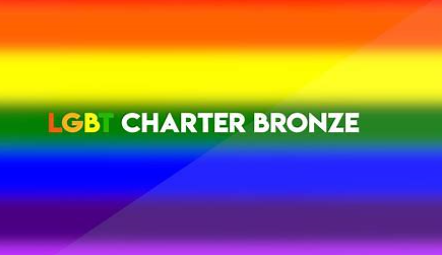 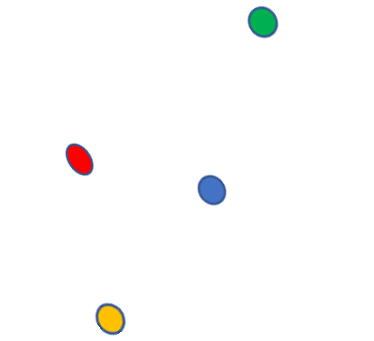 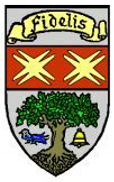 KNIGHTSWOOD 
SECONDARY 
SCHOOL
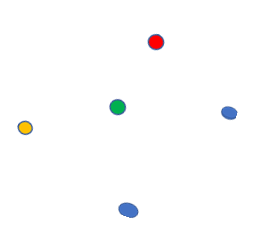 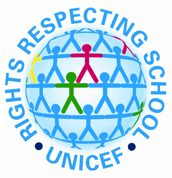 RESOURCES TO AID REVISION AT HOME
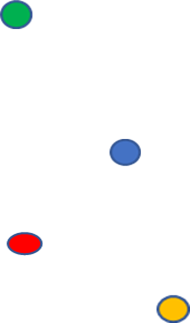 BBC Bitesize
Scholar
Quizlet
Nationals in a Nutshell
SQA Website
Sleep Scotland
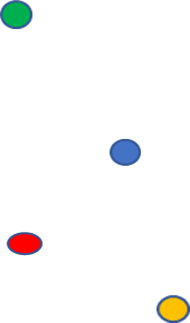 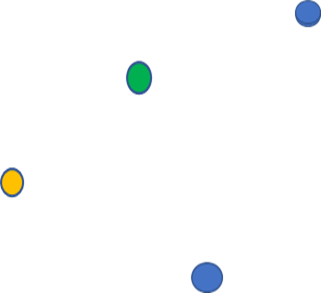 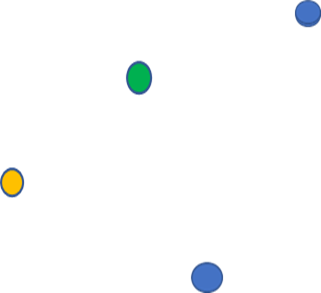 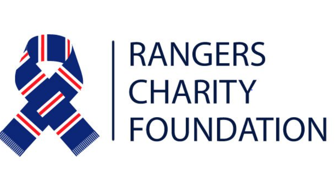 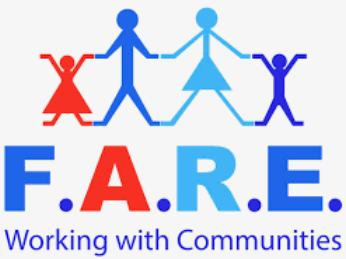 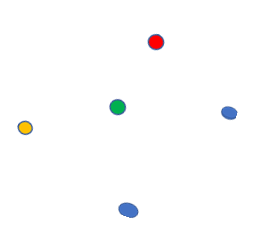 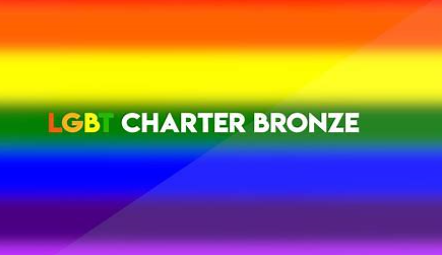